Расширенное заседание ПТГ «Проектирование эффективной модели создания условий по сопровождению профессионального самоопределения обучающихся на уровне среднего общего образования» 21.12.2022г.
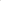 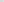 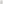 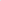 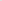 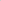 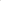 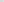 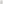 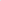 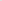 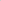 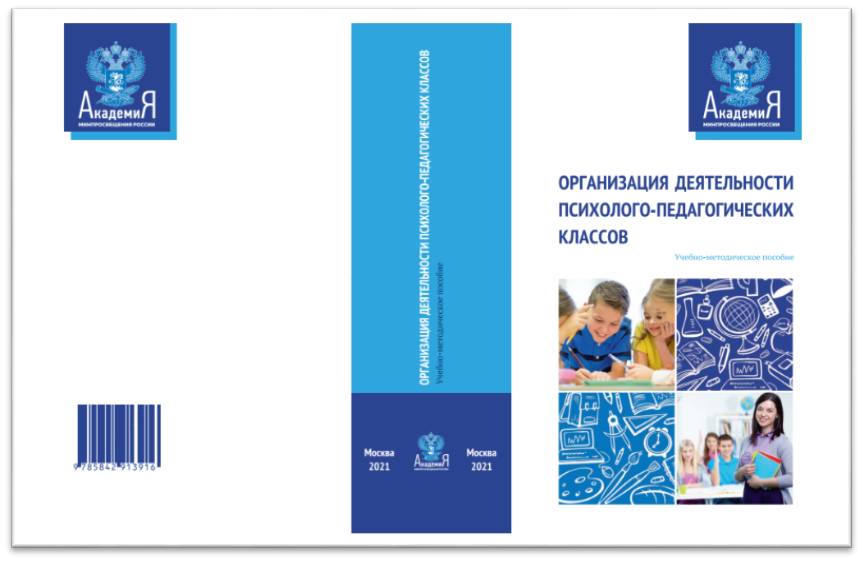 Методический навигатор координатора ППК
Астапова Елена Викторовна
начальник отдела образовательных услуг МАУ ИМЦ г. Томска
Что нужно изучить координатору ППК
ОРИЕНТИРУЕМСЯ НА:
Проект «Психолого-педагогический  класс»
Координатор по организации ППК в регионе - ТГПУ
Письмо Минпросвещения России от 30.03.2021 N ВБ-511/08 «О направлении методических рекомендаций» (вместе с «Методическими рекомендациями для общеобразовательных организаций по открытию классов «Психолого-педагогической направленности» в рамках различных профилей при реализации образовательных программ среднего общего образования») 
(Источник: legalacts.ru)
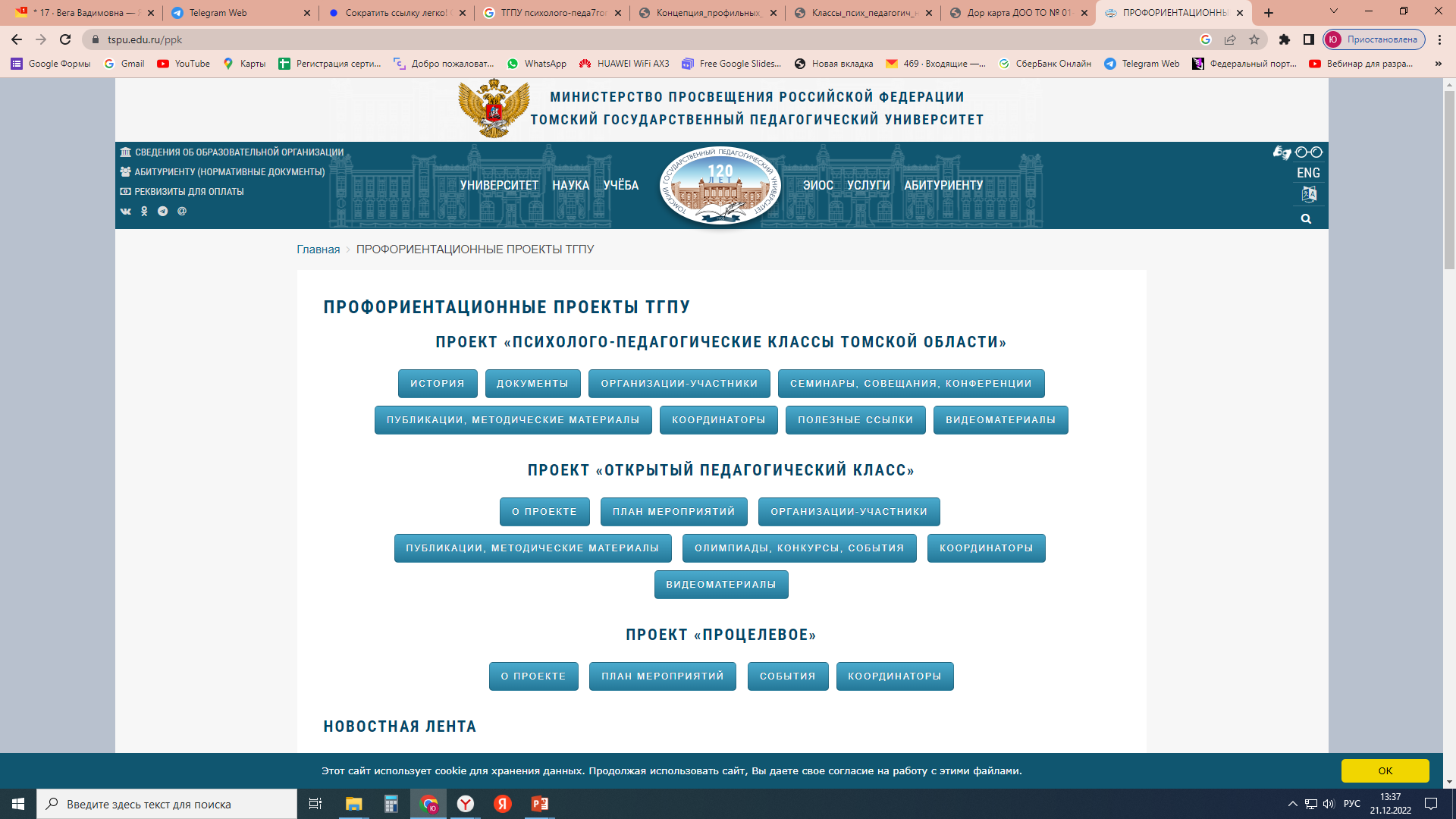 Проект «Процелевое»
Письмо Департамента общего образования Томской области от 04.08.2022 № 57- 3807  «О реализации дорожной карты по подготовке педагогических кадров Томской области»
https://www.tspu.edu.ru/ppk
Что нужно изучить координатору ППК
ФЕДЕРАЛЬНЫЕ ДОКУМЕНТЫ
Что нужно изучить координатору ПО
Инструменты для разработки ЛНА
В соответствии с п. 7 статьи 12 Федерального Закона от 29 декабря 2012 г. N 273-ФЗ "Об образовании в Российской Федерации" организации, осуществляющие образовательную деятельность по имеющим государственную аккредитацию образовательным программам, самостоятельно разрабатывают и утверждают образовательные программы в соответствии с федеральными государственными образовательными стандартами и с учетом соответствующих примерных основных образовательных программ.
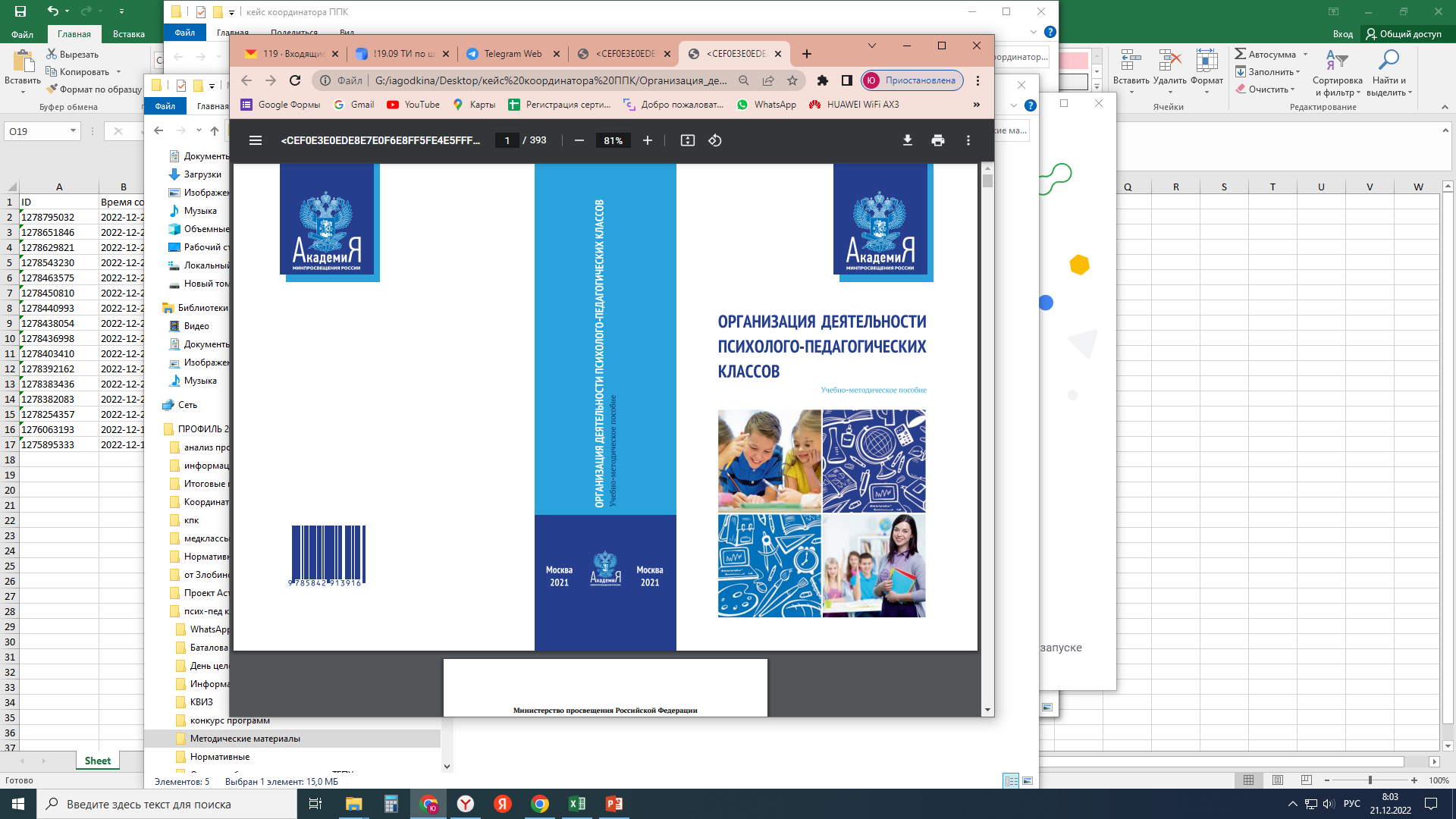 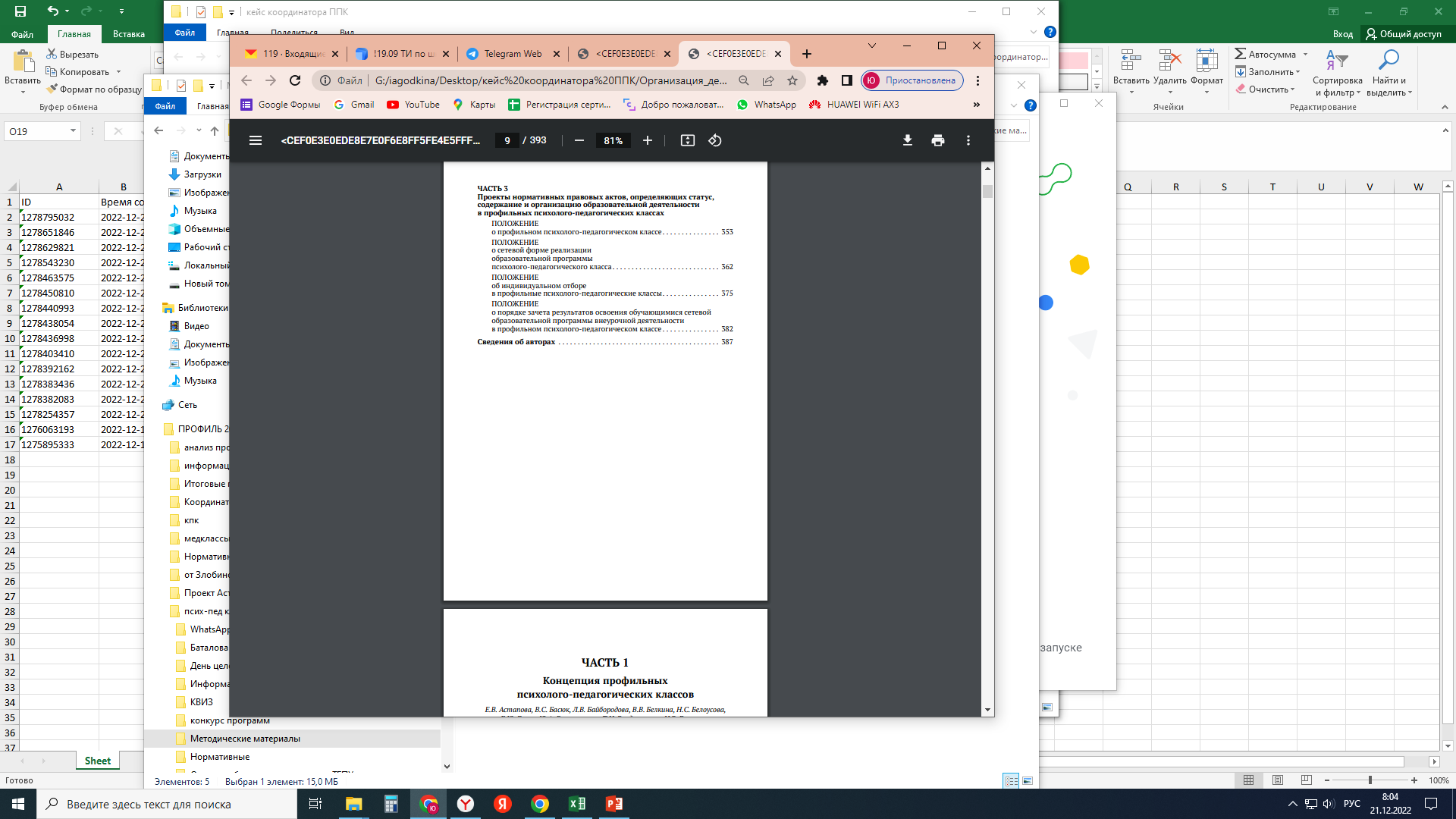 Инструменты для разработки ЛНА
Положение о профильном психолого-педагогическом классе 
Положение о сетевой форме реализации образовательной программы психолого-педагогического класса
Положение об индивидуальном отборе в профильные психолого-педагогические классы
Положение о порядке зачета результатов освоения обучающимися сетевой образовательной программы внеурочной деятельности в профильном психолого-педагогическом классе
Сопровождение педагогов по выбору рабочих программ на основе федерального опыта
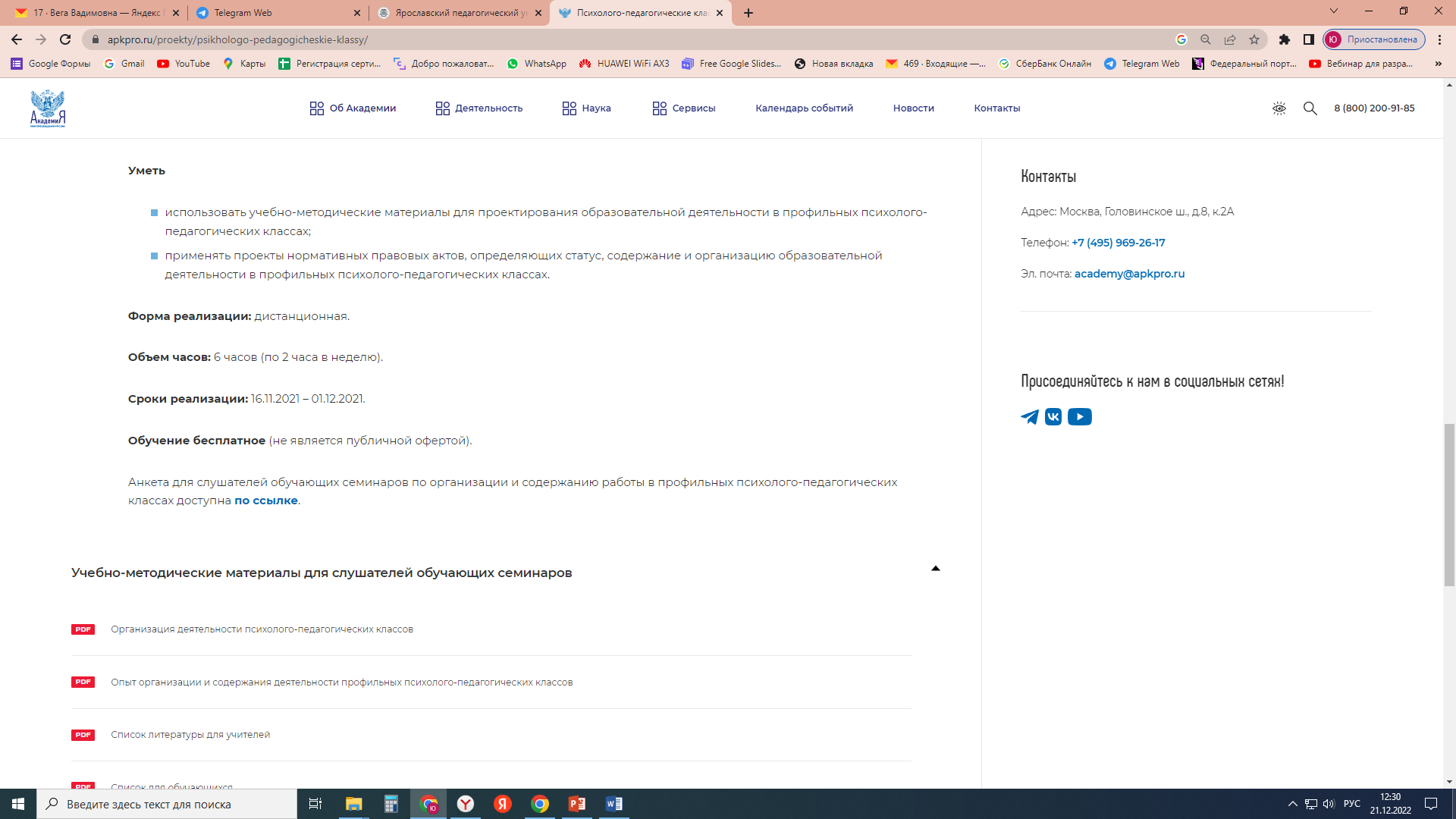 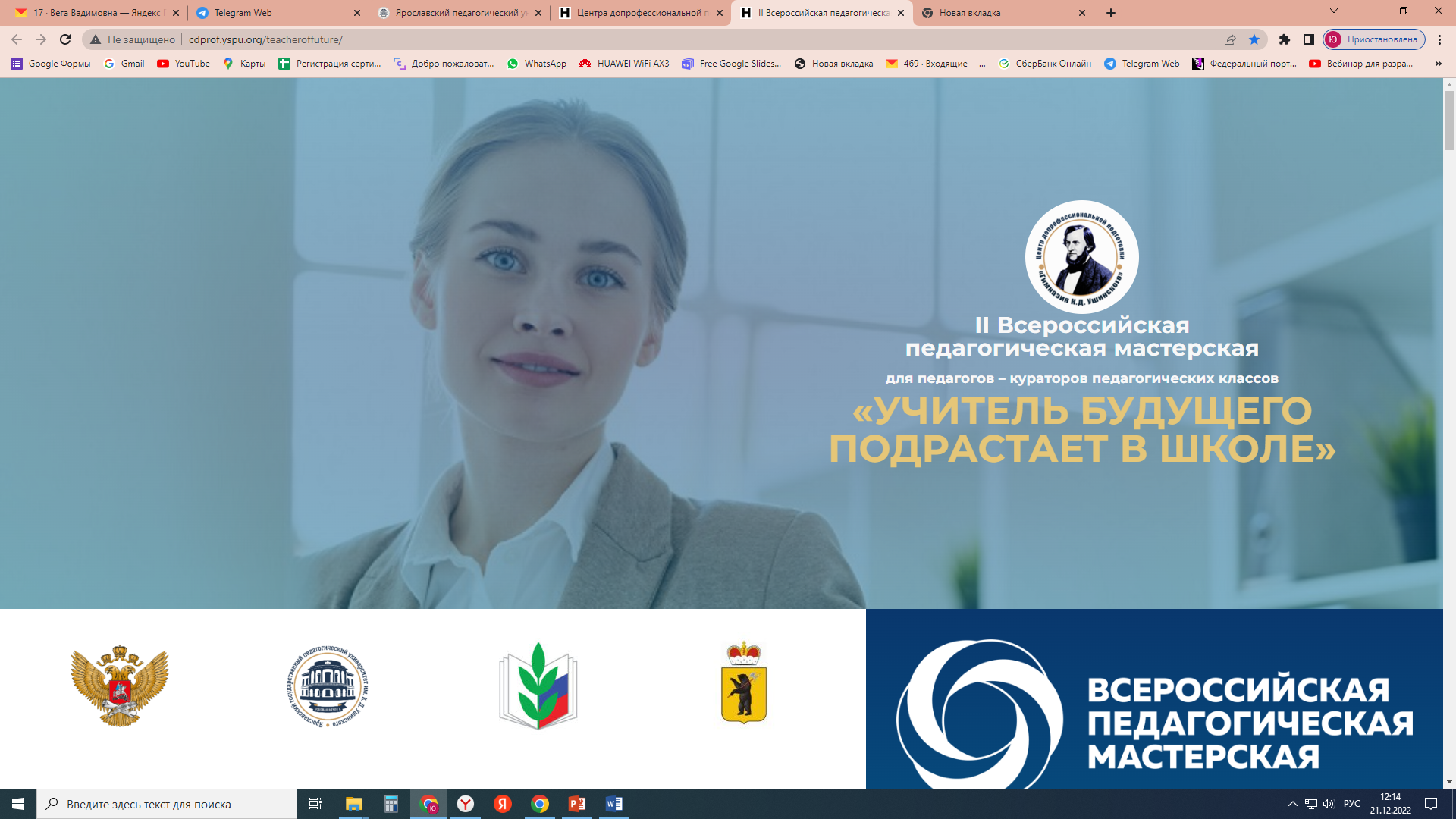 https://apkpro.ru/proekty/psikhologo-pedagogicheskie-klassy/
http://cdprof.yspu.org/teacheroffuture/
Сопровождение педагогов по выбору рабочих программ на основе регионального опыта
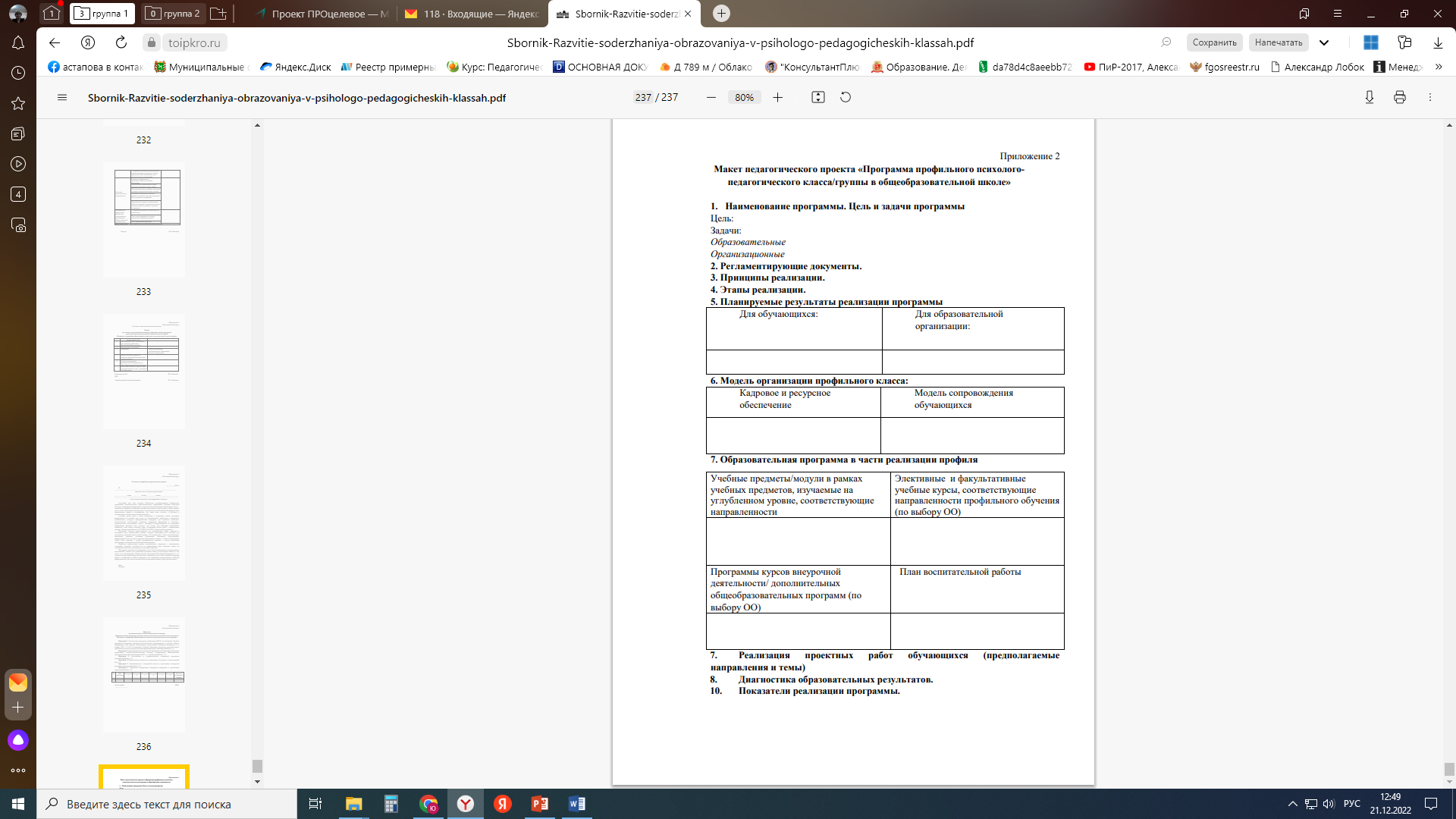 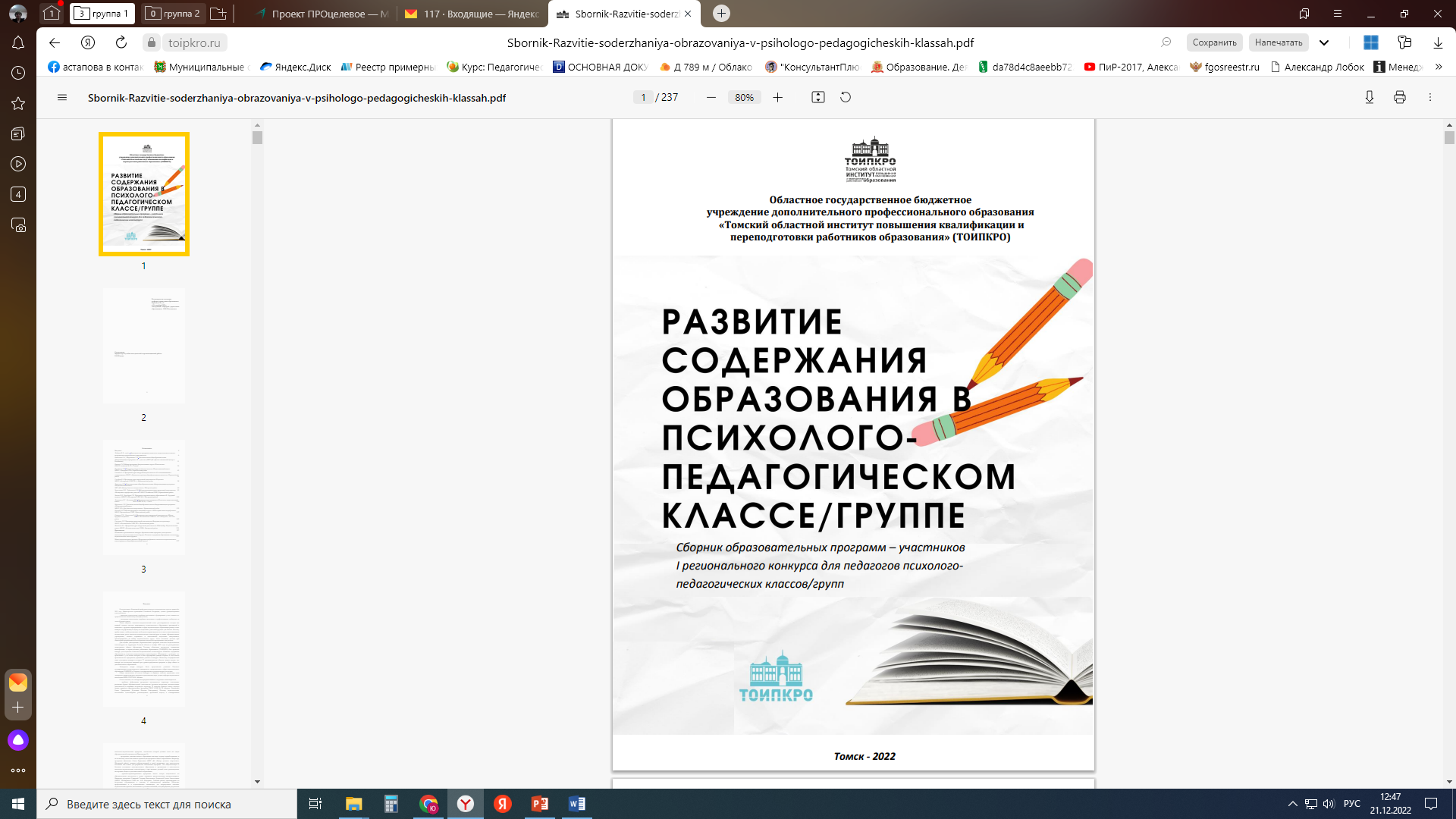 Программы, представленные 
на региональном конкурсе 
для педагогов психолого-педагогических классов/групп 
«Развитие содержания образования в психолого-педагогическом классе/группе»
https://inlnk.ru/voR72j
Сопровождение педагогов по выбор рабочих программ: разработка авторской программы
Учебно-методические материалы
Обучающие семинары
Список литературы для педагогов
Список литературы для обучающихся
https://apkpro.ru/proekty/psikhologo-pedagogicheskie-klassy/